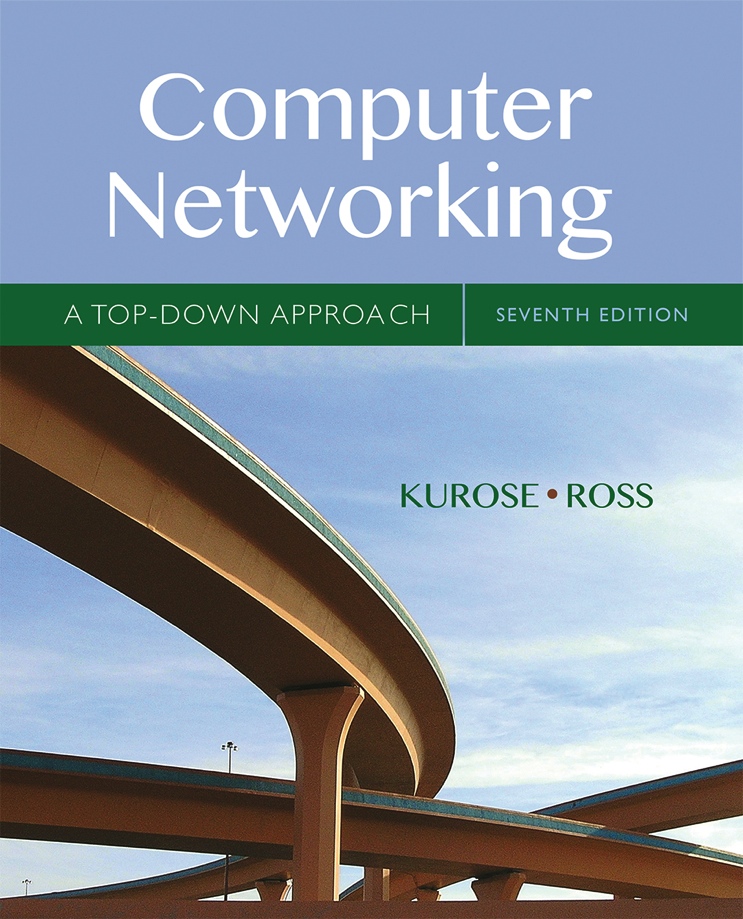 COMP211Chapter 3Transport Layer
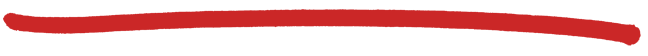 Computer Networking: A Top Down Approach
7th edition Jim Kurose, Keith RossPearson/Addison WesleyApril 2016
All material copyright 1996-2016
     J.F Kurose and K.W. Ross, All Rights Reserved
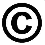 Transport Layer
3-1
Chapter 3: Transport Layer
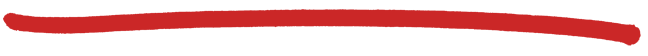 our goals: 
understand principles behind transport layer services:
multiplexing, demultiplexing
reliable data transfer
flow control
congestion control
learn about Internet transport layer protocols:
UDP: connectionless transport
TCP: connection-oriented reliable transport
TCP congestion control
Transport Layer
3-2
Chapter 3 outline
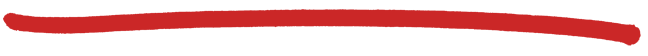 3.1 transport-layer services
3.2 multiplexing and demultiplexing
3.3 connectionless transport: UDP
3.4 principles of reliable data transfer
3.5 connection-oriented transport: TCP
segment structure
reliable data transfer
flow control
connection management
3.6 principles of congestion control
3.7 TCP congestion control
Transport Layer
3-3
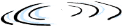 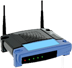 application
transport
network
data link
physical
application
transport
network
data link
physical
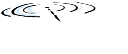 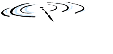 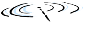 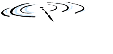 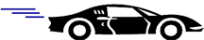 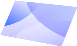 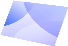 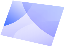 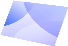 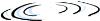 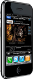 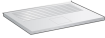 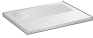 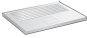 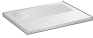 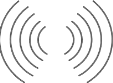 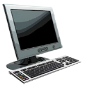 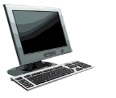 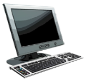 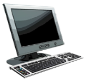 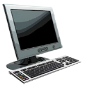 logical end-end transport
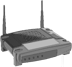 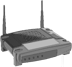 Transport services and protocols
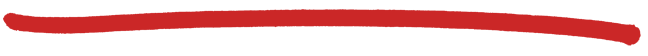 provide logical communication between app processes running on different hosts
transport protocols run in end systems 
send side: breaks app messages into segments, passes to  network layer
rcv side: reassembles segments into messages, passes to app layer
more than one transport protocol available to apps
Internet: TCP and UDP
Transport Layer
3-4
Transport vs. network layer
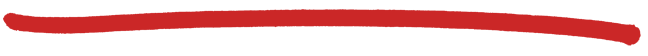 network layer: logical communication between hosts
transport layer: logical communication between processes 
relies on, enhances, network layer services
household analogy:
12 kids in Ann’s house sending letters to 12 kids in Bill’s house:
hosts = houses
processes = kids
app messages = letters in envelopes
transport protocol = Ann and Bill who demux to in-house siblings
network-layer protocol = postal service
Transport Layer
3-5
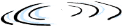 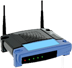 application
transport
network
data link
physical
application
transport
network
data link
physical
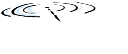 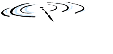 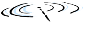 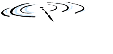 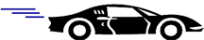 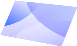 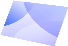 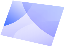 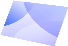 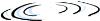 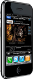 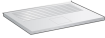 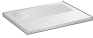 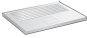 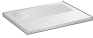 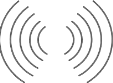 network
data link
physical
network
data link
physical
network
data link
physical
network
data link
physical
network
data link
physical
network
data link
physical
network
data link
physical
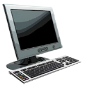 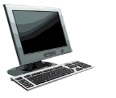 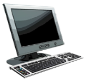 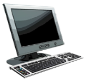 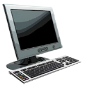 logical end-end transport
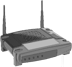 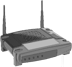 Internet transport-layer protocols
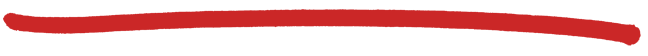 reliable, in-order delivery (TCP)
congestion control 
flow control
connection setup
unreliable, unordered delivery: UDP
no-frills extension of “best-effort” IP
services not available: 
delay guarantees
bandwidth guarantees
Transport Layer
3-6
Chapter 3 outline
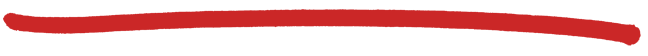 3.1 transport-layer services
3.2 multiplexing and demultiplexing
3.3 connectionless transport: UDP
3.4 principles of reliable data transfer
3.5 connection-oriented transport: TCP
segment structure
reliable data transfer
flow control
connection management
3.6 principles of congestion control
3.7 TCP congestion control
Transport Layer
3-7
handle data from multiple
sockets, add transport header (later used for demultiplexing)
use header info to deliver
received segments to correct 
socket
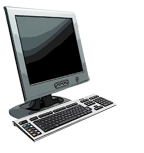 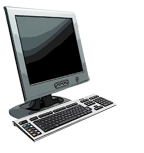 multiplexing at sender:
demultiplexing at receiver:
Multiplexing/demultiplexing
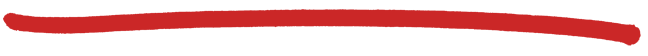 application
P1
P2
application
application
socket
P4
P3
transport
process
network
transport
transport
link
network
network
physical
link
link
physical
physical
Transport Layer
3-8
How demultiplexing works
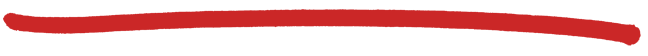 host receives IP datagrams
each datagram has source IP address, destination IP address
each datagram carries one transport-layer segment
each segment has source, destination port number 
host uses IP addresses & port numbers to direct segment to appropriate socket
32 bits
source port #
dest port #
other header fields
application
data 
(payload)
TCP/UDP segment format
Transport Layer
3-9
Connectionless demultiplexing
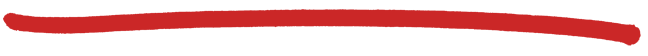 recall: when creating datagram to send into UDP socket, must specify
destination IP address
destination port #
recall: created socket has host-local port #:
  DatagramSocket mySocket1        = new DatagramSocket(12534);
when host receives UDP segment:
checks destination port # in segment
directs UDP segment to socket with that port #
IP datagrams with same dest. port #, but different source IP addresses and/or source port numbers will be directed to same socket at dest
Transport Layer
3-10
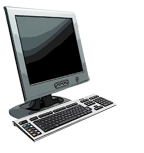 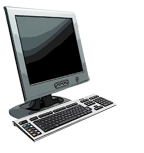 source port: 9157
dest port: 6428
source port: ?
dest port: ?
source port: 6428
dest port: 9157
source port: ?
dest port: ?
Connectionless demux: example
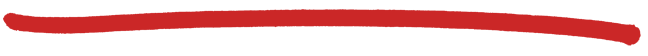 DatagramSocket serverSocket = new DatagramSocket
 (6428);
DatagramSocket mySocket2 = new DatagramSocket
 (9157);
DatagramSocket mySocket1 = new DatagramSocket (5775);
application
application
application
P1
P3
P4
transport
transport
transport
network
network
network
link
link
link
physical
physical
physical
Transport Layer
3-11
Connection-oriented demux
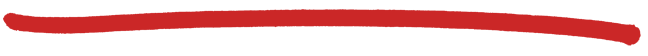 server host may support many simultaneous TCP sockets:
each socket identified by its own 4-tuple
web servers have different sockets for each connecting client
non-persistent HTTP will have different socket for each request
TCP socket identified by 4-tuple: 
source IP address
source port number
dest IP address
dest port number
demux: receiver uses all four values to direct segment to appropriate socket
Transport Layer
3-12
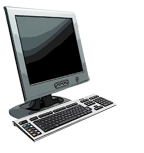 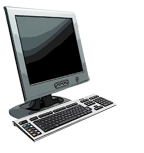 source IP,port: A,9157
dest IP, port: B,80
source IP,port: B,80
dest IP,port: A,9157
source IP,port: C,5775
dest IP,port: B,80
source IP,port: C,9157
dest IP,port: B,80
Connection-oriented demux: example
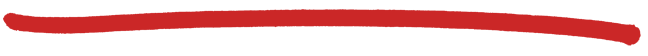 application
application
application
P4
P5
P6
P3
P3
P2
transport
transport
transport
network
network
network
link
link
link
physical
physical
physical
server: IP address B
host: IP address C
host: IP address A
three segments, all destined to IP address: B,
 dest port: 80 are demultiplexed to different sockets
Transport Layer
3-13
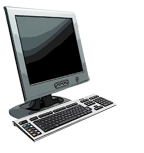 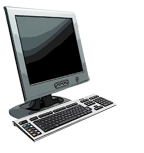 source IP,port: A,9157
dest IP, port: B,80
source IP,port: B,80
dest IP,port: A,9157
source IP,port: C,5775
dest IP,port: B,80
source IP,port: C,9157
dest IP,port: B,80
Connection-oriented demux: example
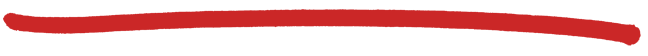 threaded server
application
application
application
P4
P3
P3
P2
transport
transport
transport
network
network
network
link
link
link
physical
physical
physical
server: IP address B
host: IP address C
host: IP address A
Transport Layer
3-14
Chapter 3 outline
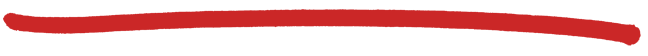 3.1 transport-layer services
3.2 multiplexing and demultiplexing
3.3 connectionless transport: UDP
3.4 principles of reliable data transfer
3.5 connection-oriented transport: TCP
segment structure
reliable data transfer
flow control
connection management
3.6 principles of congestion control
3.7 TCP congestion control
Transport Layer
3-15
UDP: User Datagram Protocol [RFC 768]
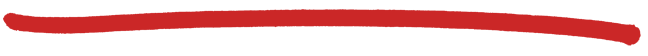 UDP use:
streaming multimedia apps (loss tolerant, rate sensitive)
DNS
SNMP
reliable transfer over UDP: 
add reliability at application layer
application-specific error recovery!
“no frills,” “bare bones” Internet transport protocol
“best effort” service, UDP segments may be:
lost
delivered out-of-order to app
connectionless:
no handshaking between UDP sender, receiver
each UDP segment handled independently of others
Transport Layer
3-16
UDP: segment header
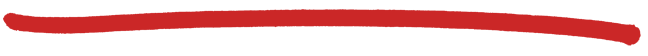 length, in bytes of UDP segment, including header
32 bits
source port #
dest port #
checksum
length
why is there a UDP?
no connection establishment (which can add delay)
simple: no connection state at sender, receiver
small header size
no congestion control: UDP can blast away as fast as desired
application
data 
(payload)
UDP segment format
Transport Layer
3-17
Internet checksum
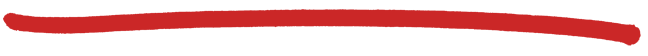 Used in: UDP,  TCP,  ICMP, IP
Goal: detect “errors” (e.g., flipped bits) in transmitted segment
receiver:
compute checksum of received segment
check if computed checksum equals checksum field value:
NO - error detected
YES - no error detected. But maybe errors nonetheless? More later ….
sender:
treat segment contents, including header fields,  as sequence of 16-bit integers
checksum: addition (1’s complement sum) of segment contents
sender puts checksum value into UDP checksum field
Transport Layer
3-18
Internet checksum: example
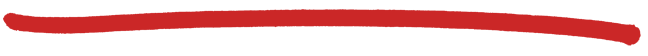 example: add two 16-bit integers
1  1  1  1  0  0  1  1  0  0  1  1  0  0  1  1  0
1  1  1  0  1  0  1  0  1  0  1  0  1  0  1  0  1

1  1  0  1  1  1  0  1  1  1  0  1  1  1  0  1  1

1  1  0  1  1  1  0  1  1  1  0  1  1  1  1  0  0
1  0  1  0  0  0  1  0  0  0  1  0  0  0  0  1  1
wraparound
sum
checksum
Note: when adding numbers, a carryout from the most significant bit needs to be added to the result
Transport Layer
3-19
[Speaker Notes: Kurose and Ross forgot to say anything about wrapping the carry and adding it to low order bit]
Chapter 3 outline
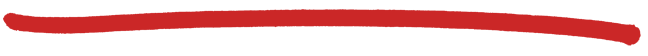 3.1 transport-layer services
3.2 multiplexing and demultiplexing
3.3 connectionless transport: UDP
3.4 principles of reliable data transfer
3.5 connection-oriented transport: TCP
segment structure
reliable data transfer
flow control
connection management
3.6 principles of congestion control
3.7 TCP congestion control
Transport Layer
3-20
Principles of reliable data transfer
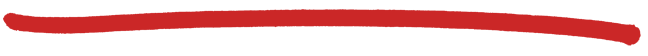 important in application, transport, link layers
top-10 list of important networking topics!
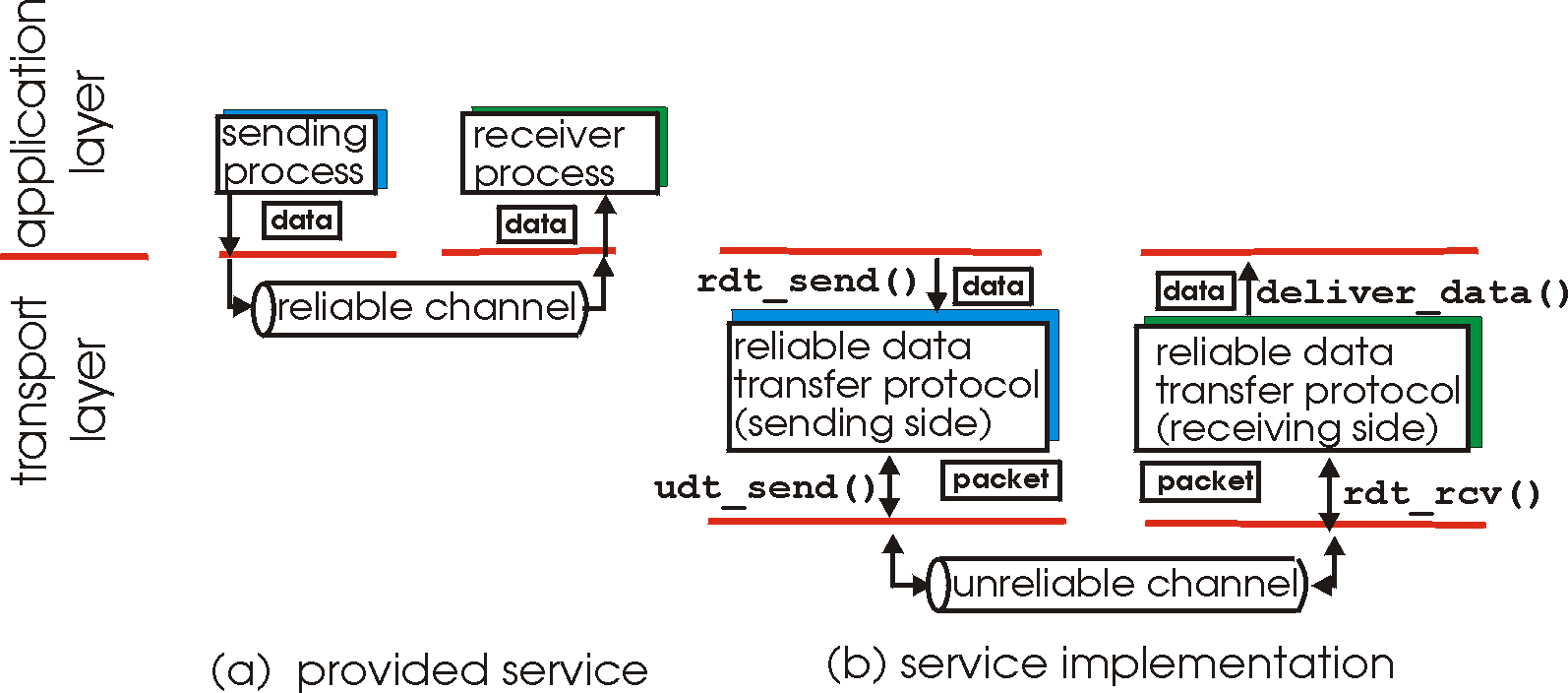 characteristics of unreliable channel will determine complexity of reliable data transfer protocol (rdt)
Transport Layer
3-21
Principles of reliable data transfer
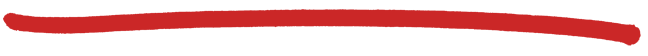 important in application, transport, link layers
top-10 list of important networking topics!
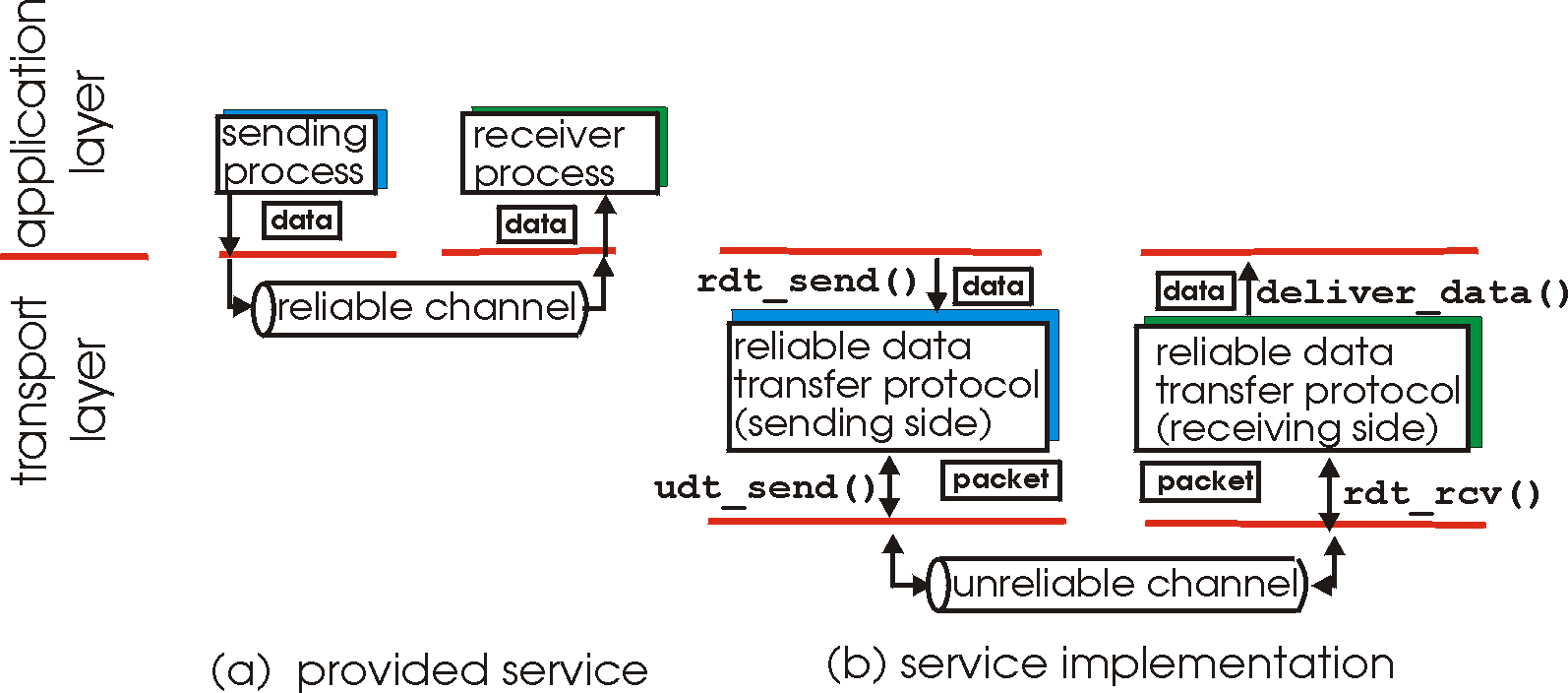 characteristics of unreliable channel will determine complexity of reliable data transfer protocol (rdt)
Transport Layer
3-22
Principles of reliable data transfer
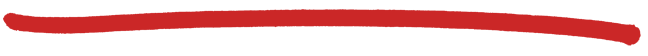 important in application, transport, link layers
top-10 list of important networking topics!
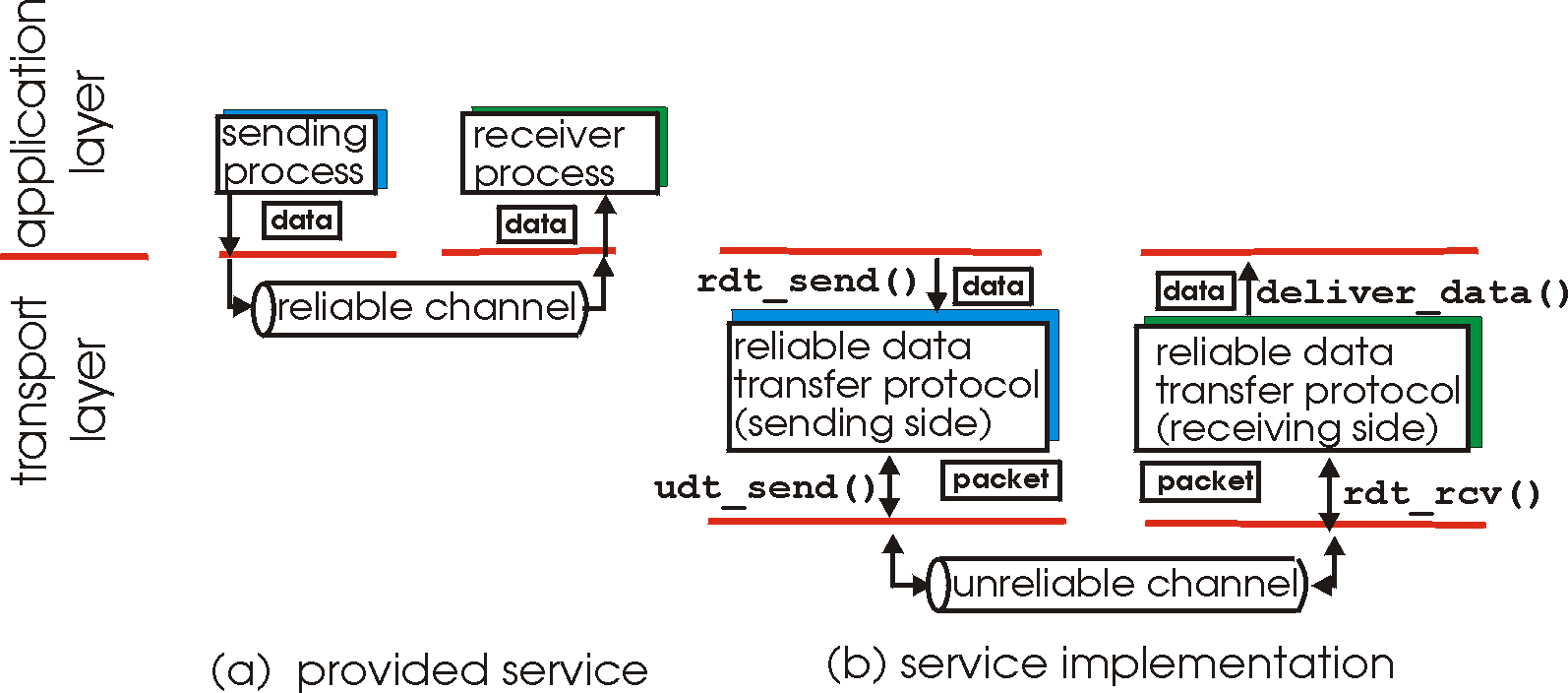 characteristics of unreliable channel will determine complexity of reliable data transfer protocol (rdt)
Transport Layer
3-23
rdt_send(): called from above, (e.g., by app.). Passed data to 
deliver to receiver upper layer
udt_send(): called by rdt,
to transfer packet over 
unreliable channel to receiver
rdt_rcv(): called when packet arrives on rcv-side of channel
Reliable data transfer: getting started
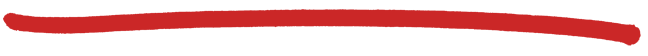 deliver_data(): called by rdt to deliver data to upper layer
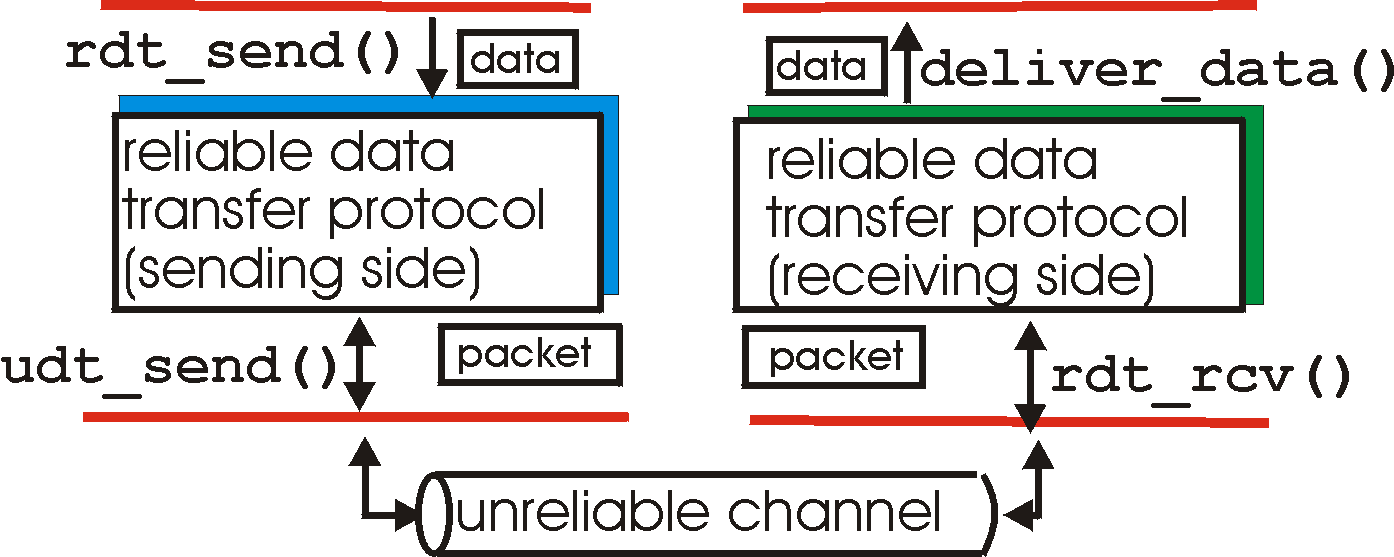 send
side
receive
side
Transport Layer
3-24
Reliable data transfer: getting started
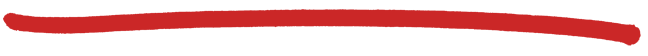 we’ll:
incrementally develop sender, receiver sides of reliable data transfer protocol (rdt)
consider only unidirectional data transfer
but control info will flow on both directions!
use finite state machines (FSM)  to specify sender, receiver
event causing state transition
actions taken on state transition
state: when in this “state” next state uniquely determined by next event
state
1
state
2
event
actions
Transport Layer
3-25
rdt1.0: reliable transfer over a reliable channel
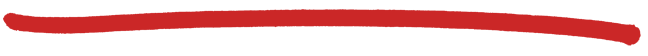 underlying channel perfectly reliable
no bit errors
no loss of packets
separate FSMs for sender, receiver:
sender sends data into underlying channel
receiver reads data from underlying channel
rdt_send(data)
rdt_rcv(packet)
Wait for call from below
Wait for call from above
extract (packet,data)
deliver_data(data)
packet = make_pkt(data)
udt_send(packet)
receiver
sender
Transport Layer
3-26
rdt2.0: channel with bit errors
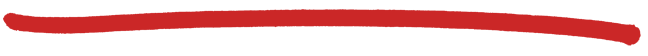 underlying channel may flip bits in packet
checksum to detect bit errors
the question: how to recover from errors:
acknowledgements (ACKs): receiver explicitly tells sender that pkt received OK
negative acknowledgements (NAKs): receiver explicitly tells sender that pkt had errors
sender retransmits pkt on receipt of NAK
new mechanisms in rdt2.0 (beyond rdt1.0):
error detection
receiver feedback: control msgs (ACK,NAK) rcvr->sender
How do humans recover from “errors”
during conversation?
Transport Layer
3-27
rdt2.0: channel with bit errors
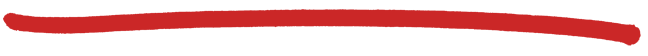 underlying channel may flip bits in packet
checksum to detect bit errors
the question: how to recover from errors:
acknowledgements (ACKs): receiver explicitly tells sender that pkt received OK
negative acknowledgements (NAKs): receiver explicitly tells sender that pkt had errors
sender retransmits pkt on receipt of NAK
new mechanisms in rdt2.0 (beyond rdt1.0):
error detection
feedback: control msgs (ACK,NAK) from receiver to sender
Transport Layer
3-28
Wait for ACK or NAK
rdt_rcv(rcvpkt) && 
  corrupt(rcvpkt)
udt_send(NAK)
Wait for call from below
rdt2.0: FSM specification
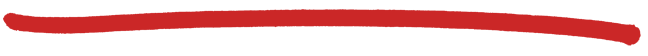 rdt_send(data)
receiver
sndpkt = make_pkt(data, checksum)
udt_send(sndpkt)
rdt_rcv(rcvpkt) &&
   isNAK(rcvpkt)
Wait for call from above
udt_send(sndpkt)
rdt_rcv(rcvpkt) && isACK(rcvpkt)
L
sender
rdt_rcv(rcvpkt) && 
   notcorrupt(rcvpkt)
extract(rcvpkt,data)
deliver_data(data)
udt_send(ACK)
Transport Layer
3-29
Wait for ACK or NAK
rdt_rcv(rcvpkt) && 
  corrupt(rcvpkt)
udt_send(NAK)
rdt2.0: operation with no errors
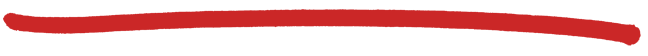 rdt_send(data)
snkpkt = make_pkt(data, checksum)
udt_send(sndpkt)
rdt_rcv(rcvpkt) &&
   isNAK(rcvpkt)
Wait for call from above
udt_send(sndpkt)
rdt_rcv(rcvpkt) && isACK(rcvpkt)
Wait for call from below
L
rdt_rcv(rcvpkt) && 
   notcorrupt(rcvpkt)
extract(rcvpkt,data)
deliver_data(data)
udt_send(ACK)
Transport Layer
3-30
Wait for ACK or NAK
rdt_rcv(rcvpkt) && 
  corrupt(rcvpkt)
udt_send(NAK)
rdt2.0: error scenario
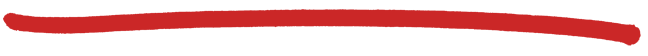 rdt_send(data)
snkpkt = make_pkt(data, checksum)
udt_send(sndpkt)
rdt_rcv(rcvpkt) &&
   isNAK(rcvpkt)
Wait for call from above
udt_send(sndpkt)
rdt_rcv(rcvpkt) && isACK(rcvpkt)
Wait for call from below
L
rdt_rcv(rcvpkt) && 
   notcorrupt(rcvpkt)
extract(rcvpkt,data)
deliver_data(data)
udt_send(ACK)
Transport Layer
3-31
stop and wait
sender sends one packet, 
then waits for receiver 
response
rdt2.0 has a fatal flaw!
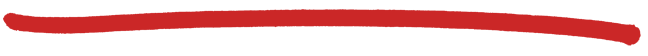 what happens if ACK/NAK corrupted?
sender doesn’t know what happened at receiver!
Can’t just retransmit: possible duplicate
handling duplicates: 
sender retransmits current pkt if ACK/NAK corrupted
sender adds sequence number to each pkt
receiver discards (doesn’t deliver up) duplicate pkt
Transport Layer
3-32
Wait for ACK or NAK 0
Wait for
 call 1 from above
Wait for ACK or NAK 1
rdt2.1: sender, handles garbled ACK/NAKs
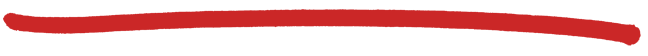 rdt_send(data)
sndpkt = make_pkt(0, data, checksum)
udt_send(sndpkt)
rdt_rcv(rcvpkt) &&  
( corrupt(rcvpkt) ||
isNAK(rcvpkt) )
Wait for call 0 from above
udt_send(sndpkt)
rdt_rcv(rcvpkt)   
&& notcorrupt(rcvpkt) 
&& isACK(rcvpkt)
rdt_rcv(rcvpkt)   
&& notcorrupt(rcvpkt) 
&& isACK(rcvpkt)
L
L
rdt_rcv(rcvpkt) &&  
( corrupt(rcvpkt) ||
isNAK(rcvpkt) )
rdt_send(data)
sndpkt = make_pkt(1, data, checksum)
udt_send(sndpkt)
udt_send(sndpkt)
Transport Layer
3-33
Wait for 
0 from below
Wait for 
1 from below
rdt2.1: receiver, handles garbled ACK/NAKs
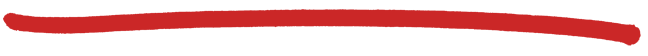 rdt_rcv(rcvpkt) && notcorrupt(rcvpkt) 
  && has_seq0(rcvpkt)
extract(rcvpkt,data)
deliver_data(data)
sndpkt = make_pkt(ACK, chksum)
udt_send(sndpkt)
rdt_rcv(rcvpkt) && (corrupt(rcvpkt)
rdt_rcv(rcvpkt) && (corrupt(rcvpkt)
sndpkt = make_pkt(NAK, chksum)
udt_send(sndpkt)
sndpkt = make_pkt(NAK, chksum)
udt_send(sndpkt)
rdt_rcv(rcvpkt) && 
   not corrupt(rcvpkt) &&
   has_seq1(rcvpkt)
rdt_rcv(rcvpkt) && 
   not corrupt(rcvpkt) &&
   has_seq0(rcvpkt)
sndpkt = make_pkt(ACK, chksum)
udt_send(sndpkt)
sndpkt = make_pkt(ACK, chksum)
udt_send(sndpkt)
rdt_rcv(rcvpkt) && notcorrupt(rcvpkt) 
  && has_seq1(rcvpkt)
extract(rcvpkt,data)
deliver_data(data)
sndpkt = make_pkt(ACK, chksum)
udt_send(sndpkt)
Transport Layer
3-34
rdt2.1: discussion
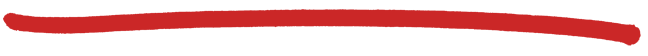 sender:
seq # added to pkt
two seq. #’s (0,1) will suffice.  Why?
must check if received ACK/NAK corrupted 
twice as many states
state must “remember” whether “expected” pkt should have seq # of 0 or 1
receiver:
must check if received packet is duplicate
state indicates whether 0 or 1 is expected pkt seq #
note: receiver can not know if its last ACK/NAK received OK at sender
Transport Layer
3-35
rdt2.2: a NAK-free protocol
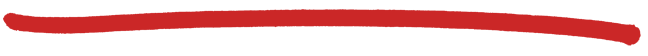 same functionality as rdt2.1, using ACKs only
instead of NAK, receiver sends ACK for last pkt received OK
receiver must explicitly include seq # of pkt being ACKed 
duplicate ACK at sender results in same action as NAK: retransmit current pkt
Transport Layer
3-36
rdt_send(data)
sndpkt = make_pkt(0, data, checksum)
udt_send(sndpkt)
rdt_rcv(rcvpkt) &&  
( corrupt(rcvpkt) ||
  isACK(rcvpkt,1) )
udt_send(sndpkt)
sender FSM
fragment
rdt_rcv(rcvpkt)   
&& notcorrupt(rcvpkt) 
&& isACK(rcvpkt,0)
Wait for call 0 from above
Wait for ACK
0
rdt_rcv(rcvpkt) && 
   (corrupt(rcvpkt) ||
     has_seq1(rcvpkt))
L
receiver FSM
fragment
udt_send(sndpkt)
Wait for 
0 from below
rdt_rcv(rcvpkt) && notcorrupt(rcvpkt) 
  && has_seq1(rcvpkt)
extract(rcvpkt,data)
deliver_data(data)
sndpkt = make_pkt(ACK1, chksum)
udt_send(sndpkt)
rdt2.2: sender, receiver fragments
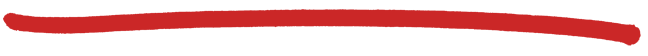 Transport Layer
3-37
rdt3.0: channels with errors and loss
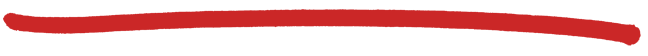 new assumption: underlying channel can also lose packets (data, ACKs)
checksum, seq. #, ACKs, retransmissions will be of help … but not enough
approach: sender waits “reasonable” amount of time for ACK 
retransmits if no ACK received in this time
if pkt (or ACK) just delayed (not lost):
retransmission will be  duplicate, but seq. #’s already handles this
receiver must specify seq # of pkt being ACKed
requires countdown timer
Transport Layer
3-38
Wait for ACK0
Wait for ACK1
Wait for 
call 1 from above
Wait for 
call 0from above
rdt3.0 sender
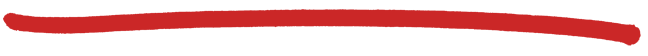 rdt_rcv(rcvpkt) &&  
( corrupt(rcvpkt) ||
isACK(rcvpkt,1) )
rdt_send(data)
sndpkt = make_pkt(0, data, checksum)
udt_send(sndpkt)
start_timer
udt_send(sndpkt)
restart_timer
rdt_rcv(rcvpkt)
L
timeout
udt_send(sndpkt)
restart_timer
rdt_rcv(rcvpkt)   
&& notcorrupt(rcvpkt) 
&& isACK(rcvpkt,1)
rdt_rcv(rcvpkt)   
&& notcorrupt(rcvpkt) 
&& isACK(rcvpkt,0)
stop_timer
stop_timer
timeout
udt_send(sndpkt)
restart_timer
rdt_rcv(rcvpkt)
L
rdt_send(data)
rdt_rcv(rcvpkt) &&  
( corrupt(rcvpkt) ||
isACK(rcvpkt,0) )
sndpkt = make_pkt(1, data, checksum)
udt_send(sndpkt)
start_timer
udt_send(sndpkt)
restart_timer
Transport Layer
3-39
[Speaker Notes: Different from textbook. Do nothing instead]
pkt0
pkt0
ack0
ack0
pkt1
pkt1
pkt1
X
loss
ack1
ack1
pkt0
pkt0
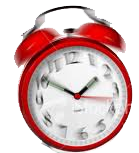 timeout
resend pkt1
ack0
ack0
rdt3.0 in action
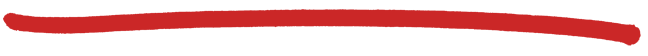 receiver
receiver
sender
sender
send pkt0
send pkt0
rcv pkt0
rcv pkt0
send ack0
send ack0
rcv ack0
rcv ack0
send pkt1
send pkt1
rcv pkt1
send ack1
rcv ack1
send pkt0
rcv pkt0
send ack0
rcv pkt1
send ack1
rcv ack1
send pkt0
rcv pkt0
(a) no loss
send ack0
(b) packet loss
Transport Layer
3-40
pkt0
pkt0
pkt0
ack0
ack0
pkt1
pkt1
pkt1
pkt1
ack1
ack1
ack1
X
loss
pkt0
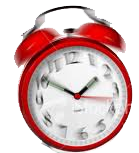 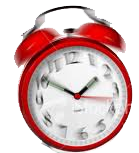 timeout
resend pkt1
timeout
resend pkt1
send ack1
ack0
ack0
rcv ack1
ack0
send pkt0
pkt0
rcv pkt0
rcv pkt0
send ack0
(detect duplicate)
send ack0
rcv ack1
send pkt0
ack1
rdt3.0 in action
receiver
sender
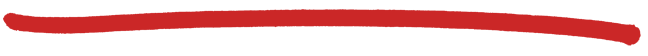 receiver
sender
send pkt0
rcv pkt0
send pkt0
send ack0
rcv pkt0
rcv ack0
send ack0
send pkt1
rcv ack0
rcv pkt1
send pkt1
send ack1
rcv pkt1
send ack1
rcv pkt1
(detect duplicate)
rcv pkt1
(detect duplicate)
send ack1
rcv ack1
send pkt0
rcv pkt0
send ack0
(d) premature timeout/ delayed ACK
(c) ACK loss
Transport Layer
3-41
8000 bits
8 microsecs
=
=
Dtrans =
109 bits/sec
L
R
Performance of rdt3.0
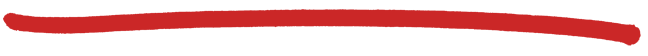 rdt3.0 is correct, but performance is bad
e.g.: 1 Gbps link, 15 ms prop. delay, 8000 bit packet:
U sender: utilization – fraction of time sender busy sending
if RTT=30 msec, 1KB pkt every 30 msec: 33kB/sec throughput over 1 Gbps link
network protocol limits use of physical resources!
Transport Layer
3-42
rdt3.0: stop-and-wait operation
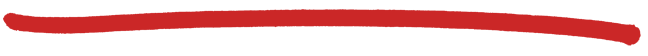 sender
receiver
first packet bit transmitted, t = 0
last packet bit transmitted, t = L / R
first packet bit arrives
RTT
last packet bit arrives, send ACK
ACK arrives, send next 
packet, t = RTT + L / R
Transport Layer
3-43
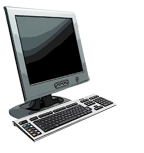 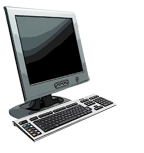 Pipelined protocols
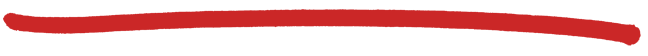 pipelining: sender allows multiple, “in-flight”, yet-to-be-acknowledged pkts
range of sequence numbers must be increased
buffering at sender and/or receiver
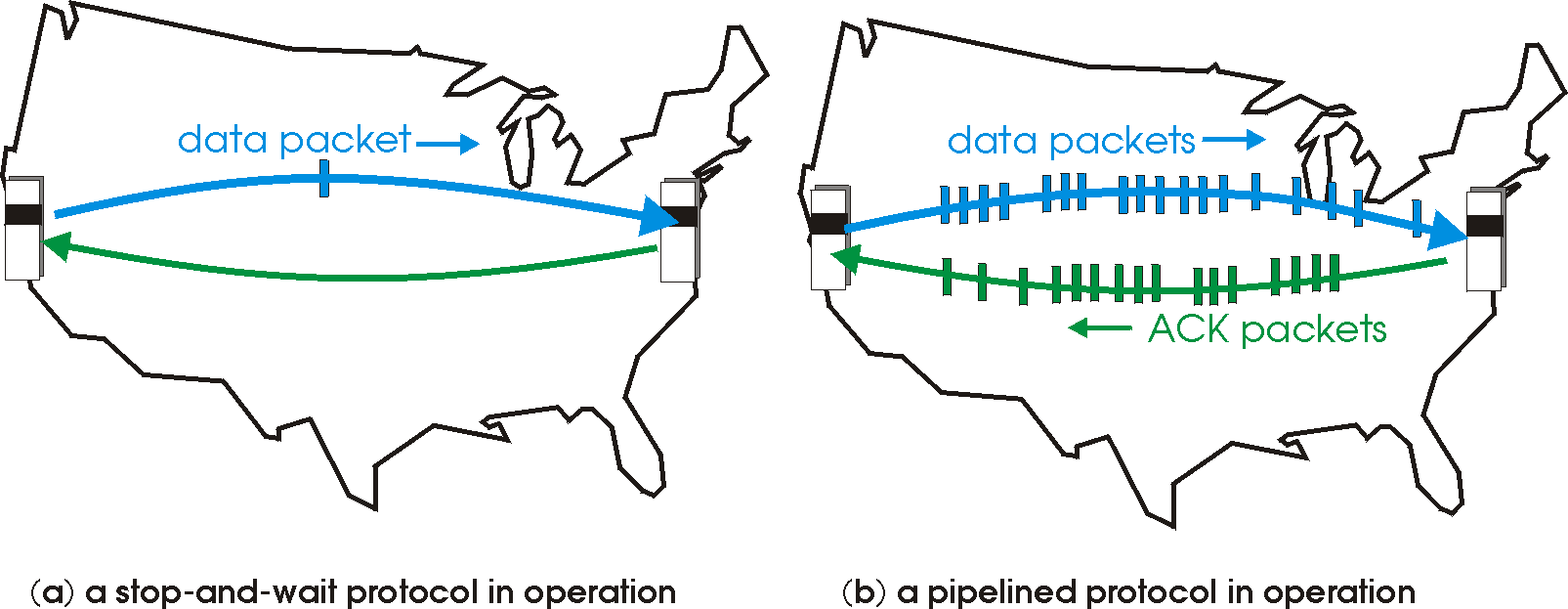 two generic forms of pipelined protocols: go-Back-N, selective repeat
Transport Layer
3-44
Pipelining: increased utilization
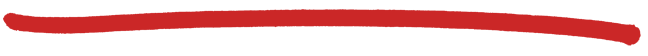 sender
receiver
first packet bit transmitted, t = 0
last bit transmitted, t = L / R
first packet bit arrives
RTT
last packet bit arrives, send ACK
last bit of 2nd packet arrives, send ACK
last bit of 3rd packet arrives, send ACK
ACK arrives, send next 
packet, t = RTT + L / R
3-packet pipelining increases
 utilization by a factor of 3!
Transport Layer
3-45
Go-Back-N: sender
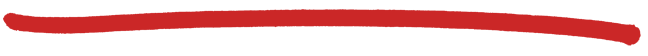 k-bit seq # in pkt header
“window” of up to N, consecutive unack’ed pkts allowed
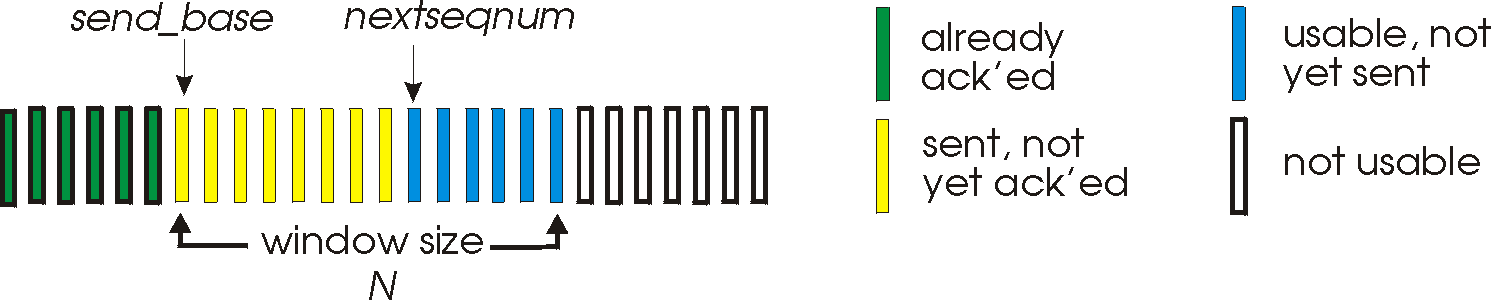 ACK(n): ACKs all pkts up to, including seq # n - “cumulative ACK”
may receive duplicate ACKs (see receiver)
timer for oldest in-flight pkt
timeout(n): retransmit packet n and all higher seq # pkts in window
Transport Layer
3-46
Wait
GBN: sender extended FSM
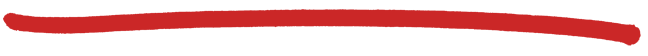 rdt_send(data)
if (nextseqnum < base+N) {
    sndpkt[nextseqnum] = make_pkt(nextseqnum,data,chksum)
    udt_send(sndpkt[nextseqnum])
    if (base == nextseqnum)
       start_timer
    nextseqnum++
    }
else
  refuse_data(data)
L
base=1
nextseqnum=1
timeout
start_timer
udt_send(sndpkt[base])
udt_send(sndpkt[base+1])
…
udt_send(sndpkt[nextseqnum-1])
rdt_rcv(rcvpkt) 
   && corrupt(rcvpkt)
L
rdt_rcv(rcvpkt) && 
   notcorrupt(rcvpkt) && base ≤ getacknum(rcvpkt)
base = getacknum(rcvpkt)+1
If (base == nextseqnum)
    stop_timer
else
    start_timer
Transport Layer
3-47
GBN: receiver extended FSM
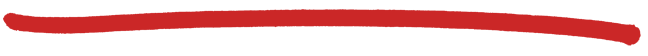 default
udt_send(sndpkt)
rdt_rcv(rcvpkt)
  && notcurrupt(rcvpkt)
  && hasseqnum(rcvpkt,expectedseqnum)
L
Wait
extract(rcvpkt,data)
deliver_data(data)
sndpkt = make_pkt(expectedseqnum,ACK,chksum)
udt_send(sndpkt)
expectedseqnum++
expectedseqnum=1
sndpkt =    
  make_pkt(0,ACK,chksum)
ACK-only: always send ACK for correctly-received pkt with highest in-order seq #
may generate duplicate ACKs
need only remember expectedseqnum
out-of-order pkt: 
discard (don’t buffer): no receiver buffering!
re-ACK pkt with highest in-order seq #
Transport Layer
3-48
0 1 2 3 4 5 6 7 8
0 1 2 3 4 5 6 7 8
0 1 2 3 4 5 6 7 8
0 1 2 3 4 5 6 7 8
0 1 2 3 4 5 6 7 8
0 1 2 3 4 5 6 7 8
0 1 2 3 4 5 6 7 8
0 1 2 3 4 5 6 7 8
0 1 2 3 4 5 6 7 8
GBN in action
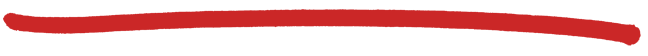 sender
receiver
sender window (N=4)
send  pkt0
send  pkt1
send  pkt2
send  pkt3
(wait)
receive pkt0, send ack0
receive pkt1, send ack1
 
receive pkt3, discard, 
           (re)send ack1
X
loss
rcv ack0, send pkt4
rcv ack1, send pkt5
0 1 2 3 4 5 6 7 8
receive pkt4, discard, 
           (re)send ack1
ignore duplicate ACK
receive pkt5, discard, 
           (re)send ack1
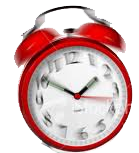 pkt 2 timeout
send  pkt2
send  pkt3
send  pkt4
send  pkt5
rcv pkt2, deliver, send ack2
rcv pkt3, deliver, send ack3
rcv pkt4, deliver, send ack4
rcv pkt5, deliver, send ack5
Transport Layer
3-49
Selective repeat
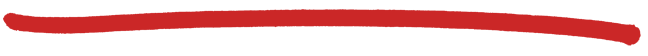 receiver individually acknowledges all correctly received pkts
buffers pkts, as needed, for eventual in-order delivery to upper layer
sender only resends pkts for which ACK not received
sender timer for each unACKed pkt
sender window
N consecutive seq #’s
limits seq #s of sent, unACKed pkts
Transport Layer
3-50
Selective repeat: sender, receiver windows
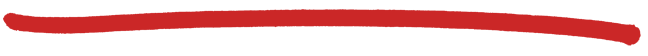 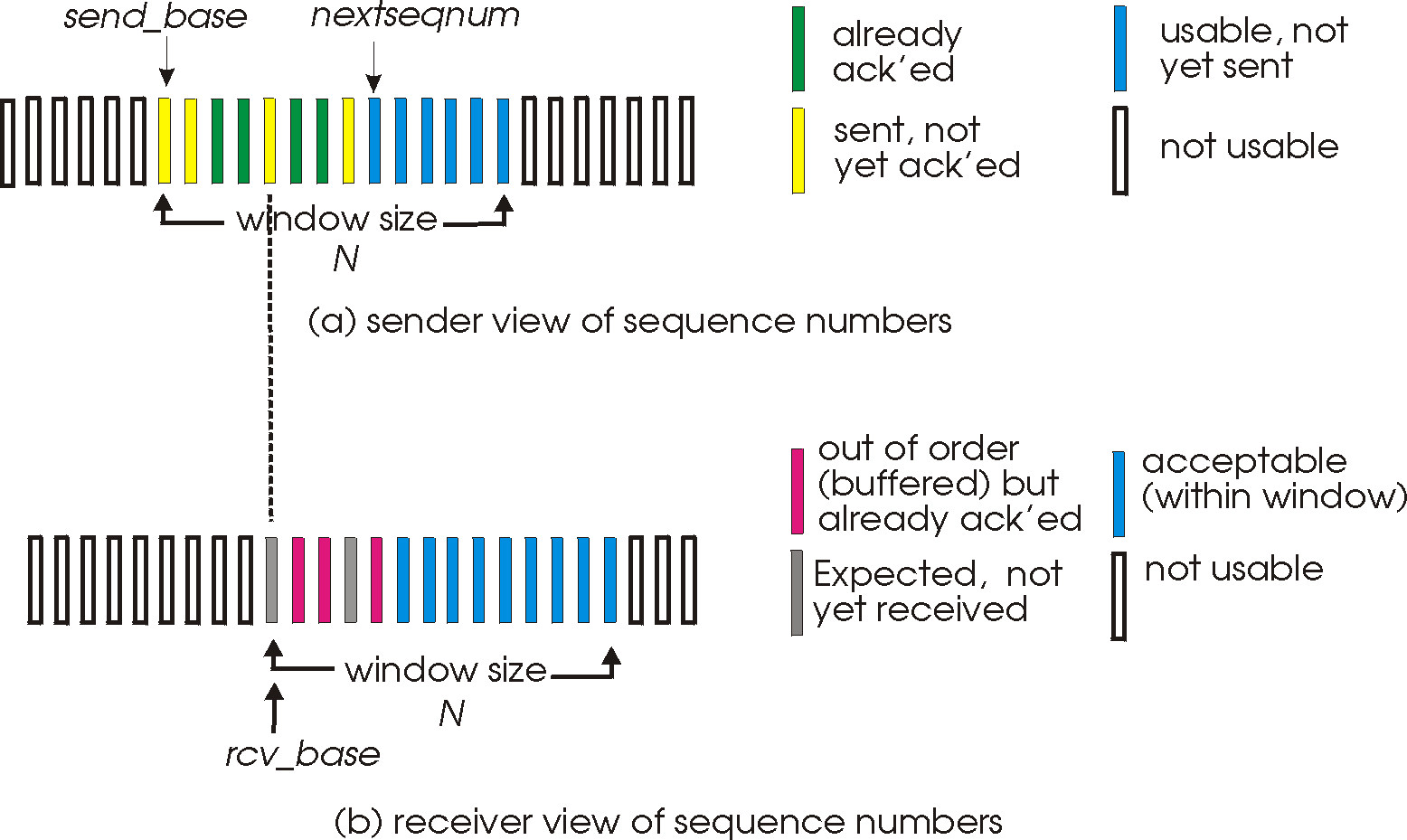 Transport Layer
3-51
receiver
sender
Selective repeat
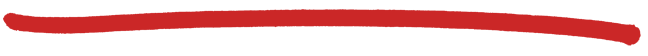 pkt n in [rcvbase, rcvbase+N-1]
send ACK(n)
out-of-order: buffer
in-order: deliver (also deliver buffered, in-order pkts), advance window to next not-yet-received pkt
pkt n in [rcvbase-N,rcvbase-1]
ACK(n)
otherwise: 
ignore
data from above:
if next available seq # in window, send pkt
timeout(n):
resend pkt n, restart timer
ACK(n) in [sendbase,sendbase+N-1]:
mark pkt n as received
if n smallest unACKed pkt, advance window base to next unACKed seq #
Transport Layer
3-52
0 1 2 3 4 5 6 7 8
0 1 2 3 4 5 6 7 8
0 1 2 3 4 5 6 7 8
0 1 2 3 4 5 6 7 8
0 1 2 3 4 5 6 7 8
0 1 2 3 4 5 6 7 8
0 1 2 3 4 5 6 7 8
0 1 2 3 4 5 6 7 8
0 1 2 3 4 5 6 7 8
Selective repeat in action
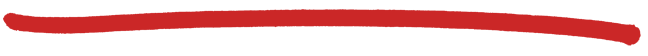 sender
receiver
sender window (N=4)
send  pkt0
send  pkt1
send  pkt2
send  pkt3
(wait)
receive pkt0, deliver pkt0, 	send ack0
receive pkt1, deliver pkt1,	send ack1
receive pkt3, buffer, 
           send ack3
X
loss
rcv ack0, send pkt4
rcv ack1, send pkt5
0 1 2 3 4 5 6 7 8
receive pkt4, buffer, 
           send ack4
record ack3 arrived
receive pkt5, buffer, 
           send ack5
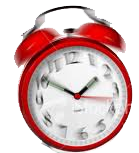 pkt 2 timeout
send  pkt2
record ack4 arrived
rcv pkt2; deliver pkt2,
pkt3, pkt4, pkt5; send ack2
record ack5 arrived
Q: what happens when ack2 arrives?
Transport Layer
3-53
pkt0
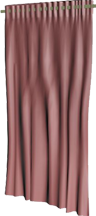 pkt1
0 1 2 3 0 1 2
pkt2
0 1 2 3 0 1 2
0 1 2 3 0 1 2
pkt3
X
0 1 2 3 0 1 2
pkt0
will accept packet
with seq number 0
(a) no problem
pkt0
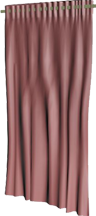 pkt1
0 1 2 3 0 1 2
pkt2
0 1 2 3 0 1 2
X
0 1 2 3 0 1 2
X
timeout
retransmit pkt0
X
pkt0
will accept packet
with seq number 0
0 1 2 3 0 1 2
(b) oops!
0 1 2 3 0 1 2
0 1 2 3 0 1 2
0 1 2 3 0 1 2
0 1 2 3 0 1 2
0 1 2 3 0 1 2
0 1 2 3 0 1 2
0 1 2 3 0 1 2
receiver window
(after receipt)
sender window
(after receipt)
Selective repeat:dilemma
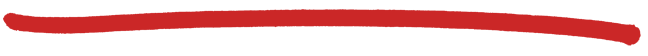 example: 
seq #’s: 0, 1, 2, 3
window size=3
receiver sees no difference in two scenarios!
duplicate data accepted as new in (b)

Q: what relationship between seq # size and window size to avoid problem in (b)?
receiver can’t see sender side.
receiver behavior identical in both cases!
something’s (very) wrong!
Transport Layer
3-54
Pipelined protocols: overview
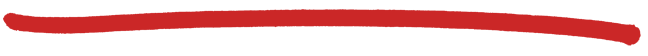 Go-back-N:
sender can have up to N unacked packets in pipeline
receiver only sends cumulative ack
doesn’t ack packet if there’s a gap
sender has timer for oldest unacked packet
when timer expires, retransmit all unacked packets
Selective Repeat:
sender can have up to N unack’ed packets in pipeline
rcvr sends individual ack for each packet


sender maintains timer for each unacked packet
when timer expires, retransmit only that unacked packet
Transport Layer
3-55
Chapter 3 outline
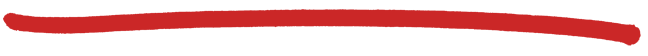 3.1 transport-layer services
3.2 multiplexing and demultiplexing
3.3 connectionless transport: UDP
3.4 principles of reliable data transfer
3.5 connection-oriented transport: TCP
segment structure
reliable data transfer
flow control
connection management
3.6 principles of congestion control
3.7 TCP congestion control
Transport Layer
3-56
TCP: Overview  RFCs: 793,1122,1323, 2018, 2581
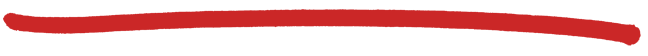 point-to-point:
one sender, one receiver 
reliable, in-order byte stream:
no “message boundaries”
pipelined:
TCP congestion and flow control set window size
full duplex data:
bi-directional data flow in same connection
MSS: maximum segment size
connection-oriented: 
handshaking (exchange of control msgs) inits sender, receiver state before data exchange
flow controlled:
sender will not overwhelm receiver
Transport Layer
3-57
TCP segment structure
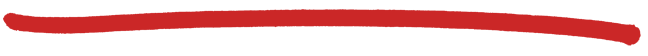 32 bits
URG: urgent data 
(generally not used)
counting
by bytes 
of data
(not segments!)
source port #
dest port #
sequence number
ACK: ACK #
valid
acknowledgement number
head
len
not
used
receive window
U
A
P
R
S
F
PSH: push data now
(generally not used)
# bytes 
rcvr willing
to accept
checksum
Urg data pointer
RST, SYN, FIN:
connection estab
(setup, teardown
commands)
options (variable length)
application
data 
(variable length)
Internet
checksum
(as in UDP)
Transport Layer
3-58
outgoing segment from sender
source port #
source port #
dest port #
dest port #
sequence number
sequence number
acknowledgement number
acknowledgement number
rwnd
rwnd
checksum
checksum
urg pointer
urg pointer
A
TCP seq. numbers, ACKs
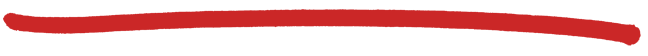 sequence numbers:
byte stream “number” of first byte in segment’s data
acknowledgements:
seq # of next byte expected from other side
cumulative ACK
Q: how receiver handles out-of-order segments
A: TCP spec doesn’t say, - up to implementor
window size
 N
sender sequence number space
sent 
ACKed
usable
but not 
yet sent
sent, not-yet ACKed
(“in-flight”)
not 
usable
incoming segment to sender
Transport Layer
3-59
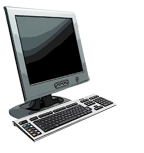 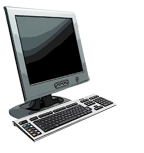 TCP seq. numbers, ACKs
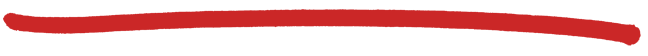 Host B
Host A
User
types
‘C’
Seq=42, ACK=79, data = ‘C’
host ACKs
receipt of
‘C’, echoes
back ‘C’
Seq=79, ACK=43, data = ‘C’
host ACKs
receipt 
of echoed
‘C’
Seq=43, ACK=80
simple telnet scenario
Transport Layer
3-60
TCP round trip time, timeout
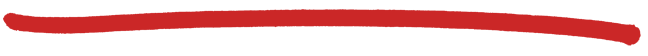 Q: how to set TCP timeout value?
longer than RTT
but RTT varies
too short: premature timeout, unnecessary retransmissions
too long: slow reaction to segment loss
Q: how to estimate RTT?
SampleRTT: measured time from segment transmission until ACK receipt
ignore retransmissions
SampleRTT will vary, want AverageRTT “smoother”
average several recent measurements, not just current SampleRTT
TIMEOUT=AverageRTT	+ ”safty margin”
large variation in SampleRTT larger safety margin
Transport Layer
3-61
Chapter 3 outline
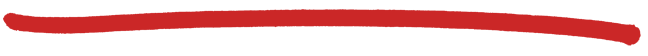 3.1 transport-layer services
3.2 multiplexing and demultiplexing
3.3 connectionless transport: UDP
3.4 principles of reliable data transfer
3.5 connection-oriented transport: TCP
segment structure
reliable data transfer
flow control
connection management
3.6 principles of congestion control
3.7 TCP congestion control
Transport Layer
3-62
TCP reliable data transfer
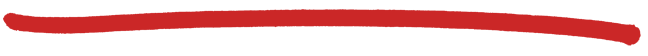 TCP creates rdt service on top of IP’s unreliable service
pipelined segments
cumulative acks
single retransmission timer
retransmissions  triggered by:
timeout events
duplicate acks
let’s initially consider simplified TCP sender:
ignore duplicate acks
ignore flow control, congestion control
Transport Layer
3-63
TCP sender events:
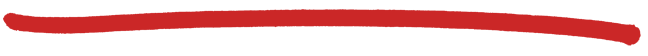 data rcvd from app:
create segment with seq #
seq # is byte-stream number of first data byte in segment
start timer if not already running 
think of timer as for oldest unacked segment
expiration interval: TimeOutInterval
timeout:
retransmit segment that caused timeout
restart timer
 ack rcvd:
if ack acknowledges previously unacked segments
update what is known to be ACKed
start timer if there are  still unacked segments
Transport Layer
3-64
data received from application above
create segment, seq. #: NextSeqNum
pass segment to IP (i.e., “send”)
NextSeqNum = NextSeqNum + length(data) 
if (timer currently not running)
    start timer
ACK received, with ACK field value y
if (y > SendBase) { 
    SendBase = y 
    /* SendBase–1: last cumulatively ACKed byte */
    if (there are currently not-yet-acked segments)
         start timer
       else stop timer 
     }
timeout
retransmit not-yet-acked segment         	with smallest seq. #
start timer
TCP sender (simplified)
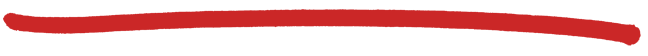 L
wait
for 
event
NextSeqNum = InitialSeqNum
SendBase = InitialSeqNum
Transport Layer
3-65
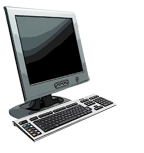 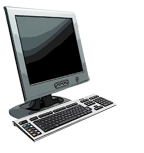 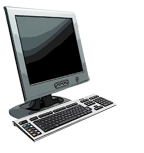 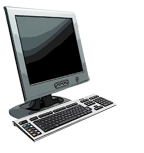 Seq=100, 20 bytes of data
ACK=100
ACK=120
TCP: retransmission scenarios
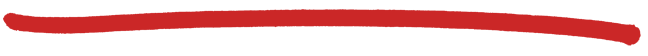 Host B
Host B
Host A
Host A
SendBase=92
Seq=92, 8 bytes of data
Seq=92, 8 bytes of data
timeout
timeout
ACK=100
X
Seq=92, 8 bytes of data
Seq=92,  8
bytes of data
SendBase=100
SendBase=120
ACK=100
ACK=120
SendBase=120
lost ACK scenario
premature timeout
Transport Layer
3-66
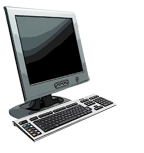 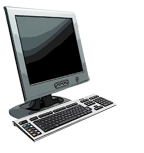 Seq=100, 20 bytes of data
timeout
ACK=100
ACK=120
TCP: retransmission scenarios
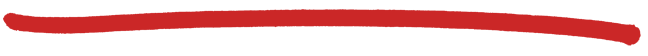 Host B
Host A
Seq=92, 8 bytes of data
X
Seq=120,  15 bytes of data
cumulative ACK
Transport Layer
3-67
TCP ACK generation [RFC 1122, RFC 2581]
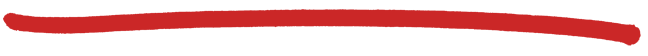 TCP receiver action

delayed ACK. Wait up to 500ms
for next segment. If no next segment,
send ACK

immediately send single cumulative 
ACK, ACKing both in-order segments 


immediately send duplicate ACK, 
indicating seq. # of next expected byte


immediate send ACK, provided that
segment starts at lower end of gap
event at receiver

arrival of in-order segment with
expected seq #. All data up to
expected seq # already ACKed

arrival of in-order segment with
expected seq #. One other 
segment has ACK pending

arrival of out-of-order segment
higher-than-expect seq. # .
Gap detected

arrival of segment that 
partially or completely fills gap
Transport Layer
3-68
TCP fast retransmit
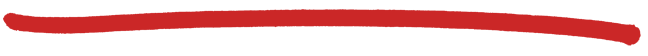 time-out period  often relatively long:
long delay before resending lost packet
detect lost segments via duplicate ACKs.
sender often sends many segments back-to-back
if segment is lost, there will likely be many duplicate ACKs.
TCP fast retransmit
if sender receives 3 ACKs for same data
(“triple duplicate ACKs”), resend unacked segment with smallest seq #
likely that unacked segment lost, so don’t wait for timeout
(“triple duplicate ACKs”),
Transport Layer
3-69
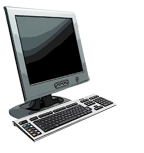 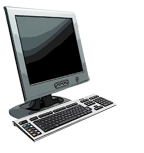 timeout
ACK=100
ACK=100
ACK=100
ACK=100
TCP fast retransmit
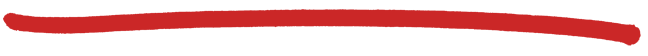 Host B
Host A
Seq=92, 8 bytes of data
Seq=100, 20 bytes of data
X
Seq=100, 20 bytes of data
fast retransmit after sender 
receipt of triple duplicate ACK
Transport Layer
3-70
Chapter 3 outline
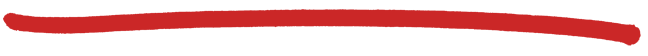 3.1 transport-layer services
3.2 multiplexing and demultiplexing
3.3 connectionless transport: UDP
3.4 principles of reliable data transfer
3.5 connection-oriented transport: TCP
segment structure
reliable data transfer
flow control
connection management
3.6 principles of congestion control
3.7 TCP congestion control
Transport Layer
3-71
flow control
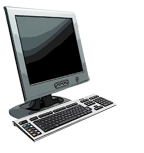 application
OS
receiver controls sender, so sender won’t overflow receiver’s buffer by transmitting too much, too fast
TCP socket
receiver buffers
TCP flow control
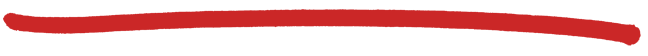 application
process
application may 
remove data from 
TCP socket buffers ….
… slower than TCP 
receiver is delivering
(sender is sending)
TCP
code
IP
code
from sender
receiver protocol stack
Transport Layer
3-72
buffered data
free buffer space
TCP flow control
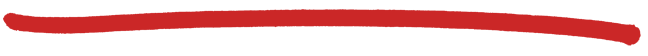 receiver “advertises” free buffer space by including rwnd value in TCP header of receiver-to-sender segments
RcvBuffer size set via socket options (typical default is 8192 bytes)
sender limits amount of unacked (“in-flight”) data to receiver’s rwnd value 
guarantees receive buffer will not overflow
to application process
RcvBuffer
rwnd
TCP segment payloads
receiver-side buffering
Transport Layer
3-73
Chapter 3 outline
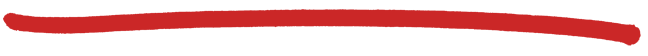 3.1 transport-layer services
3.2 multiplexing and demultiplexing
3.3 connectionless transport: UDP
3.4 principles of reliable data transfer
3.5 connection-oriented transport: TCP
segment structure
reliable data transfer
flow control
connection management
3.6 principles of congestion control
3.7 TCP congestion control
Transport Layer
3-74
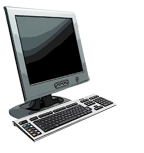 Connection Management
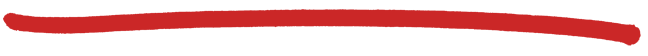 before exchanging data, sender/receiver “handshake”:
agree to establish connection (each knowing the other willing to establish connection)
agree on connection parameters
application
application
connection state: ESTAB
connection variables:
seq # client-to-server
         server-to-client
rcvBuffer size
   at server,client
connection state: ESTAB
connection Variables:
seq # client-to-server
          server-to-client
rcvBuffer size
   at server,client
network
network
Socket clientSocket =   
  new Socket("hostname","port number");
Socket connectionSocket = welcomeSocket.accept();
Transport Layer
3-75
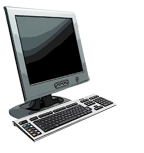 Agreeing to establish a connection
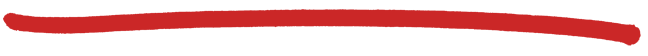 2-way handshake:
Q: will 2-way handshake always work in network?
variable delays
retransmitted messages (e.g. req_conn(x)) due to message loss
message reordering
can’t “see” other side
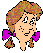 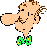 Let’s talk
ESTAB
OK
ESTAB
choose x
req_conn(x)
ESTAB
acc_conn(x)
ESTAB
Transport Layer
3-76
choose x
choose x
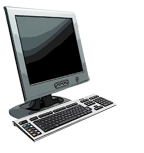 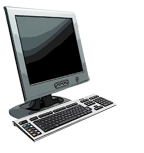 req_conn(x)
req_conn(x)
ESTAB
ESTAB
retransmit
req_conn(x)
retransmit
req_conn(x)
req_conn(x)
acc_conn(x)
acc_conn(x)
ESTAB
ESTAB
data(x+1)
accept
data(x+1)
retransmit
data(x+1)
connection 
x completes
connection 
x completes
client terminates
server
forgets x
server
forgets x
client terminates
req_conn(x)
ESTAB
ESTAB
data(x+1)
accept
data(x+1)
half open connection!
(no client!)
Agreeing to establish a connection
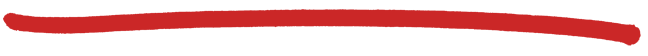 2-way handshake failure scenarios:
Transport Layer
3-77
client state
server state
LISTEN
LISTEN
choose init seq num, x
send TCP SYN msg
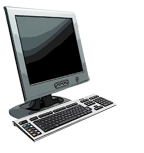 SYNSENT
SYNbit=1, Seq=x
choose init seq num, y
send TCP SYNACK
msg, acking SYN
SYN RCVD
SYNbit=1, Seq=y
ACKbit=1; ACKnum=x+1
received SYNACK(x) 
indicates server is live;
send ACK for SYNACK;
this segment may contain 
client-to-server data
ESTAB
ACKbit=1, ACKnum=y+1
received ACK(y) 
indicates client is live
TCP 3-way handshake
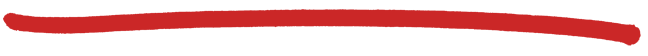 ESTAB
Transport Layer
3-78
TCP: closing a connection
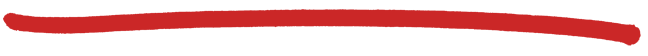 client, server each close their side of connection
send TCP segment with FIN bit = 1
respond to received FIN with ACK
on receiving FIN, ACK can be combined with own FIN
simultaneous FIN exchanges can be handled
Transport Layer
3-79
clientSocket.close()
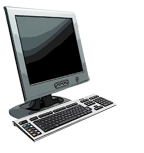 FINbit=1, seq=x
FIN_WAIT_1
can no longer
send but can
 receive data
CLOSE_WAIT
ACKbit=1; ACKnum=x+1
can still
send data
FIN_WAIT_2
wait for server
close
LAST_ACK
FINbit=1, seq=y
can no longer
send data
TIMED_WAIT
ACKbit=1; ACKnum=y+1
timed wait 
for 2*max 
segment lifetime
CLOSED
CLOSED
TCP: closing a connection
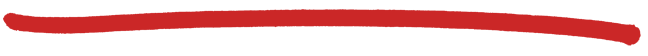 client state
server state
ESTAB
ESTAB
Transport Layer
3-80
Chapter 3 outline
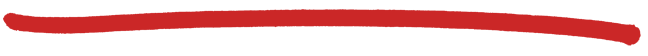 3.1 transport-layer services
3.2 multiplexing and demultiplexing
3.3 connectionless transport: UDP
3.4 principles of reliable data transfer
3.5 connection-oriented transport: TCP
segment structure
reliable data transfer
flow control
connection management
3.6 principles of congestion control
3.7 TCP congestion control
Transport Layer
3-81
Principles of congestion control
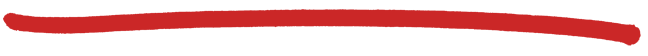 congestion:
informally: “too many sources sending too much data too fast for network to handle”
different from flow control!
manifestations:
lost packets (buffer overflow at routers)
long delays (queueing in router buffers)
a top-10 problem!
Transport Layer
3-82
Approaches towards congestion control
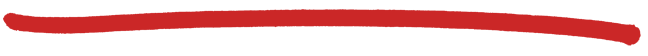 two broad approaches towards congestion control:
end-end congestion control:
no explicit feedback from network
congestion inferred from end-system observed loss, delay
approach taken by TCP
network-assisted congestion control:
routers provide feedback to end systems
single bit indicating congestion (SNA, DECbit, TCP/IP ECN, ATM)
explicit rate for sender to send at
Transport Layer
3-83
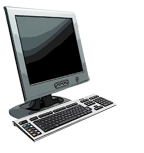 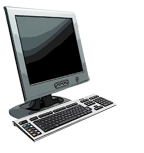 Explicit Congestion Notification (ECN)
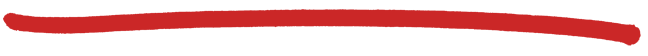 network-assisted congestion control:
two bits in IP header (ToS field) marked by network router to indicate congestion
congestion indication carried to receiving host
receiver (seeing congestion indication in IP datagram) ) sets ECE bit on receiver-to-sender ACK segment to notify sender of congestion
TCP ACK segment
destination
source
ECE=1
application
transport
network
link
physical
application
transport
network
link
physical
ECN=11
ECN=00
ECN=11
IP datagram
Transport Layer
3-84
Chapter 3 outline
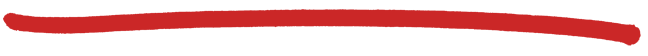 3.1 transport-layer services
3.2 multiplexing and demultiplexing
3.3 connectionless transport: UDP
3.4 principles of reliable data transfer
3.5 connection-oriented transport: TCP
segment structure
reliable data transfer
flow control
connection management
3.6 principles of congestion control
3.7 TCP congestion control
Transport Layer
3-85
TCP congestion control: additive increase multiplicative decrease
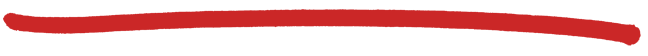 approach: sender increases transmission rate (window size), probing for usable bandwidth, until loss occurs
additive increase: increase  cwnd by 1 MSS every RTT until loss detected
multiplicative decrease: cut cwnd in half after loss
additively increase window size …
…. until loss occurs (then cut window in half)
AIMD saw tooth
behavior: probing
for bandwidth
cwnd: TCP sender 
congestion window size
time
Transport Layer
3-86
<
cwnd
~
~
RTT
TCP Congestion Control: details
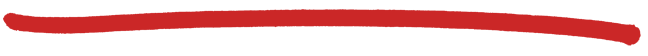 sender sequence number space
TCP sending rate:
roughly: send cwnd bytes, wait RTT for ACKS, then send more bytes
cwnd
last byte
ACKed
last byte sent
sent, not-yet ACKed
(“in-flight”)
rate
bytes/sec
sender limits transmission:


cwnd is dynamic, function of perceived network congestion
LastByteSent-
	LastByteAcked
cwnd
Transport Layer
3-87
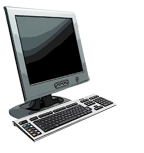 time
TCP Slow Start
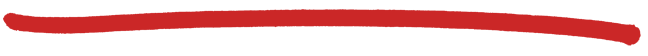 Host B
Host A
when connection begins, increase rate exponentially until first loss event:
initially cwnd = 1 MSS
double cwnd every RTT
done by incrementing cwnd for every ACK received
summary: initial rate is slow but ramps up exponentially fast
one segment
RTT
two segments
four segments
Transport Layer
3-88
TCP: detecting, reacting to loss
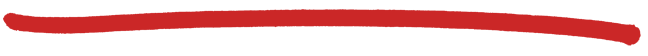 loss indicated by timeout:
cwnd set to 1 MSS; 
window then grows exponentially (as in slow start) to threshold, then grows linearly
loss indicated by 3 duplicate ACKs: TCP RENO
dup ACKs indicate network capable of  delivering some segments 
cwnd is cut in half window then grows linearly
TCP Tahoe always sets cwnd to 1 (timeout or 3 duplicate acks)
Transport Layer
3-89
TCP: switching from slow start to CA
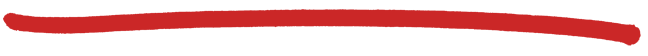 Q: when should the exponential increase switch to linear? 
A: when cwnd gets to 1/2 of its value before timeout.
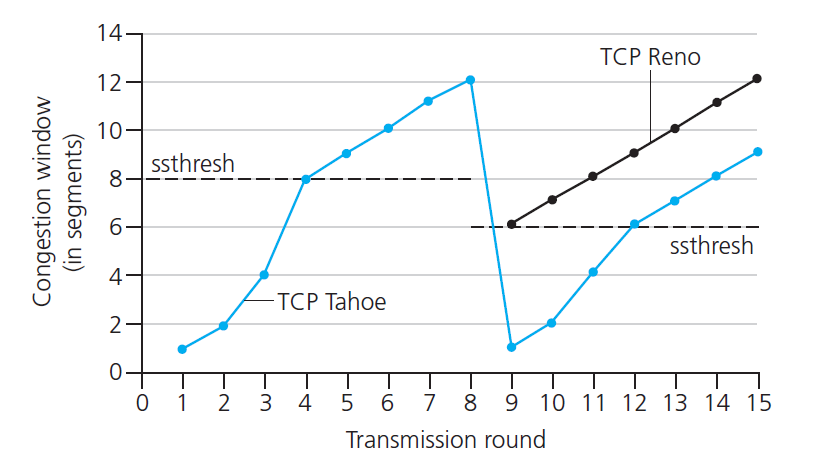 Implementation:
variable ssthresh 
on loss event, ssthresh is set to 1/2 of cwnd just before loss event
Transport Layer
3-90
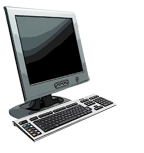 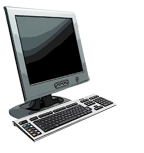 TCP Fairness
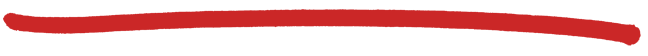 fairness goal: if K TCP sessions share same bottleneck link of bandwidth R, each should have average rate of R/K
TCP connection 1
bottleneck
router
capacity R
TCP connection 2
Transport Layer
3-91
Why is TCP fair?
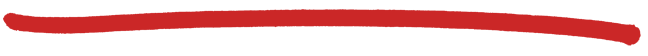 two competing sessions:
additive increase gives slope of 1, as throughout increases
multiplicative decrease decreases throughput proportionally
equal bandwidth share
R
loss: decrease window by factor of 2
congestion avoidance: additive increase
Connection 2 throughput
loss: decrease window by factor of 2
congestion avoidance: additive increase
Connection 1 throughput
R
Transport Layer
3-92
Fairness (more)
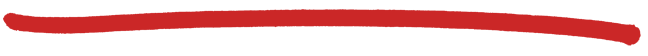 Fairness, parallel TCP connections
application can open multiple parallel connections between two hosts
web browsers do this 
e.g., link of rate R with 9 existing connections:
new app asks for 1 TCP, gets rate R/10
new app asks for 9 TCPs, gets R/2
Fairness and UDP
multimedia apps often do not use TCP
do not want rate throttled by congestion control
instead use UDP:
send audio/video at constant rate, tolerate packet loss
Transport Layer
3-93
Chapter 3: summary
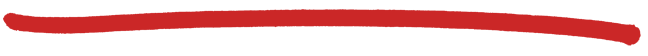 principles behind transport layer services:
multiplexing, demultiplexing
reliable data transfer
flow control
congestion control
instantiation, implementation in the Internet
UDP
TCP
next:
leaving the network “edge” (application, transport layers)
into the network “core”
two network layer chapters:
data plane
control plane
Transport Layer
3-94
Transport Layer:  Main Lessons
Logical Communications between:
App Layer: End-users
Transport:  Processes
Network:  Hosts
Transport Layer Protocols
Produces Segment = Data from Layer 5 + Header
Hands over to Layer 3 (unreliable IP)
Header serves to multiplex demultiplex
Two solutions at Layer 4:
TCP:  reliable packet delivery
UDP:  unreliable packet delivery (blasting away)
Transport Layer
3-95
Features of TCP
Connection- Management (ie, a handshake & tear-down at end)
Use of ACKs (Cumacks)
Cumulative ACKs
Sequence numbers for packets
Pipelining (Go-back-N protocol)
Checksum
Flow control
Bob tells Alice current buffer window size
Congestion control
End-to-end congestion control
ie, Alice infers network congestion from acks, timeouts, resends
Then Alice throttles down or up the flow of packets.
Transport Layer
3-96
UDP
Advantages
Fast
Small header  low overheads (comms and processing)
Disadvantages
Unreliability
Transport Layer
3-97
TCP
Advantages
Reliability
Respectful of receiver (Bob) – flow control
Flexibility w.r.t. receiver
Respectful of other users in the Internet – Congestion control
Disadvantages	
Slower
Heavier overhead
Transport Layer
3-98
Review Questions
Describe why an application developer might choose to run an application over UDP rather than TCP.
Is it possible for an application to enjoy reliable data transfer even when the application runs over UDP? If so, how?
Suppose you have the following 8-bit bytes: 01010101, 01110000, 01001100.What is the 1s complement sum of these 8bit-bytes?Why do UDP and TCP take the 1s complement? 
In our rdt protocol, why did we need to introduce timers?
… sequence numbers?
Transport Layer:  Review Questions
1
Review Questions
The Internet has been described as an “unreliable” communications medium.
What characteristics of Internet communications lead to this description?
Which protocol was developed to deal with these undesirable features?
Explain how the features of this protocol address the characteristics you listed in (a).
2
Transport Layer:  Review Questions
Review Questions
True or false?
Suppose host A is sending a large file to host B over a TCP connection. If the sequence number for a segment is m, then the sequence number of the subsequent segment is necessarily m+1. 
The number of unacknowledged bytes that A sends cannot exceed the receive buffer.
The size of the TCP receive window (rwnd) never changes throughout the duration of the connection.
The TCP segment has a field in its header for rwnd.
Suppose host A sends one segment with sequence number 38 and 4 bytes of data over a TCP connection to host B. In the same segment the  ack number is necessarily 42.
3
Transport Layer:  Review Questions